ΗΥ215 - Εφαρμοσμένα Μαθηματικά για Μηχανικούς
Διαλεξη 8η
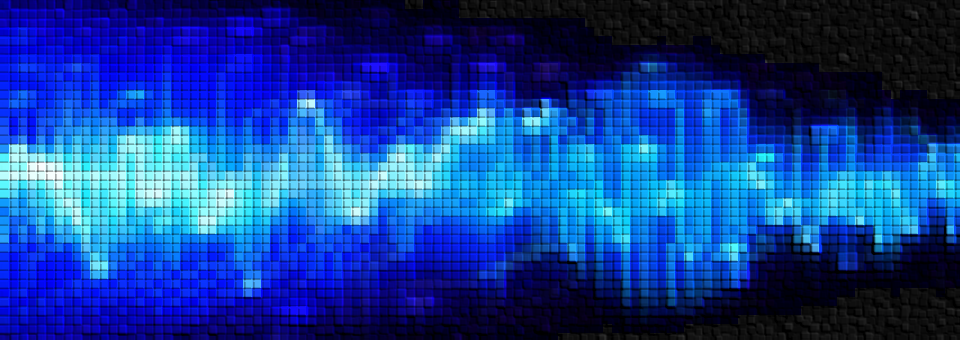 Σειρές Fourier
Η διάλεξη αυτή περιέχει 4 Ε.ΒΑ.
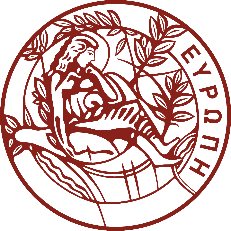 Ε.ΒΑ
HY215 - Εφαρμοσμένα Μαθηματικά για Μηχανικούς                                                                   Πανεπιστήμιο Κρήτης, Τμήμα Επιστήμης Υπολογιστών
Εφαρμοσμένα Μαθηματικά για Μηχανικούς
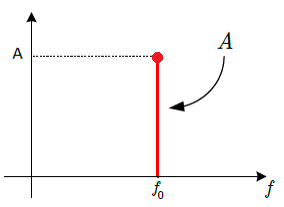 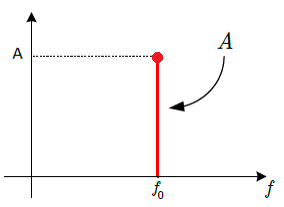 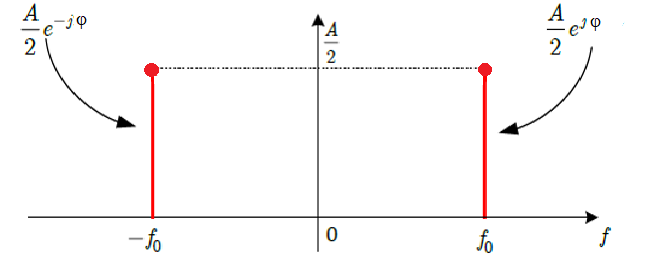 HY215 - Εφαρμοσμένα Μαθηματικά για Μηχανικούς                                                                   Πανεπιστήμιο Κρήτης, Τμήμα Επιστήμης Υπολογιστών
Εφαρμοσμένα Μαθηματικά για Μηχανικούς
φάσμα πλάτους
φάσμα φάσης
φάσμα φάσης
φάσμα πλάτους
…
…
…
…
HY215 - Εφαρμοσμένα Μαθηματικά για Μηχανικούς                                                                   Πανεπιστήμιο Κρήτης, Τμήμα Επιστήμης Υπολογιστών
Εφαρμοσμένα Μαθηματικά για Μηχανικούς
HY215 - Εφαρμοσμένα Μαθηματικά για Μηχανικούς                                                                   Πανεπιστήμιο Κρήτης, Τμήμα Επιστήμης Υπολογιστών
Εφαρμοσμένα Μαθηματικά για Μηχανικούς
HY215 - Εφαρμοσμένα Μαθηματικά για Μηχανικούς                                                                   Πανεπιστήμιο Κρήτης, Τμήμα Επιστήμης Υπολογιστών
Εφαρμοσμένα Μαθηματικά για Μηχανικούς
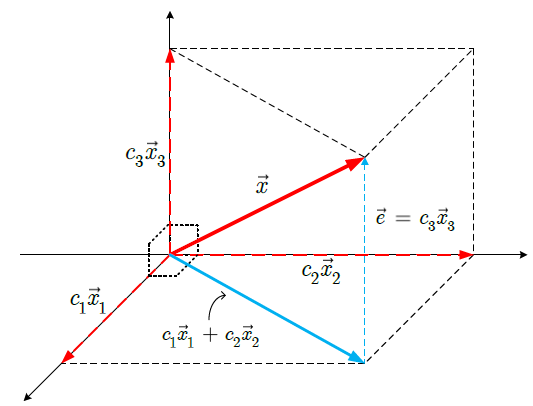 HY215 - Εφαρμοσμένα Μαθηματικά για Μηχανικούς                                                                   Πανεπιστήμιο Κρήτης, Τμήμα Επιστήμης Υπολογιστών
Εφαρμοσμένα Μαθηματικά για Μηχανικούς
Προσεγγίσεις σημάτων από σήματα
 Τι χαρακτηριστικά έχουν τα τρία προηγούμενα διανύσματα (ή όποια άλλα, αν υπάρχουν) που τα κάνουν κατάλληλα να αναπαριστούν χωρίς σφάλμα?
  Είναι ορθογώνια  το εσωτερικό τους γινόμενο      είναι μηδέν
Από τη γραμμική άλγεβρα ξέρουμε ότι ορθογωνιότητα συνεπάγεται γραμμική ανεξαρτησία
Γραμμική ανεξαρτησία σημαίνει ότι κανένα από αυτά δεν μπορεί να γραφεί ως γραμμικός συνδυασμός των υπολοίπων δυο
 Αποτελούν ένα πλήρες σύνολο του 3D-χώρου
Κανένα άλλο διάνυσμα δεν μπορεί να είναι γραμμικά ανεξάρτητο με τα τρία παραπάνω

 Οι δυο αυτές ιδιότητες (γραμμ. ανεξαρτησία & πληρότητα) μας ονοματίζουν τα τρία αυτά διανύσματα ως βάση του 3D-χώρου
Αυτό σημαίνει ότι κάθε διάνυσμα του χώρου μπορεί να γραφεί μοναδικά ως γραμμικός συνδυασμός όλων των διανυσμάτων που αποτελούν τη βάση του χώρου με μηδενικό σφάλμα
 Πάμε στο χώρο των σημάτων τώρα… 
HY215 - Εφαρμοσμένα Μαθηματικά για Μηχανικούς                                                                   Πανεπιστήμιο Κρήτης, Τμήμα Επιστήμης Υπολογιστών
Εφαρμοσμένα Μαθηματικά για Μηχανικούς
HY215 - Εφαρμοσμένα Μαθηματικά για Μηχανικούς                                                                   Πανεπιστήμιο Κρήτης, Τμήμα Επιστήμης Υπολογιστών
Εφαρμοσμένα Μαθηματικά για Μηχανικούς
Ισότητα υπό την έννοια της ελάχιστης ενέργειας σφάλματος!
HY215 - Εφαρμοσμένα Μαθηματικά για Μηχανικούς                                                                   Πανεπιστήμιο Κρήτης, Τμήμα Επιστήμης Υπολογιστών
Εφαρμοσμένα Μαθηματικά για Μηχανικούς
HY215 - Εφαρμοσμένα Μαθηματικά για Μηχανικούς                                                                   Πανεπιστήμιο Κρήτης, Τμήμα Επιστήμης Υπολογιστών
Εφαρμοσμένα Μαθηματικά για Μηχανικούς
1
2
HY215 - Εφαρμοσμένα Μαθηματικά για Μηχανικούς                                                                   Πανεπιστήμιο Κρήτης, Τμήμα Επιστήμης Υπολογιστών
Εφαρμοσμένα Μαθηματικά για Μηχανικούς
Ε.ΒΑ1
HY215 - Εφαρμοσμένα Μαθηματικά για Μηχανικούς                                                                   Πανεπιστήμιο Κρήτης, Τμήμα Επιστήμης Υπολογιστών
Εφαρμοσμένα Μαθηματικά για Μηχανικούς
Σειρές Fourier









 Προσοχή: η παραπάνω σχέση ισχύει μόνο για πραγματικά σήματα
… και πολλές φορές στην πράξη δεν είναι απλό (ή και «κομψό») να εξαχθεί από την εκθετική Σειρά Fourier
HY215 - Εφαρμοσμένα Μαθηματικά για Μηχανικούς                                                                   Πανεπιστήμιο Κρήτης, Τμήμα Επιστήμης Υπολογιστών
Εφαρμοσμένα Μαθηματικά για Μηχανικούς
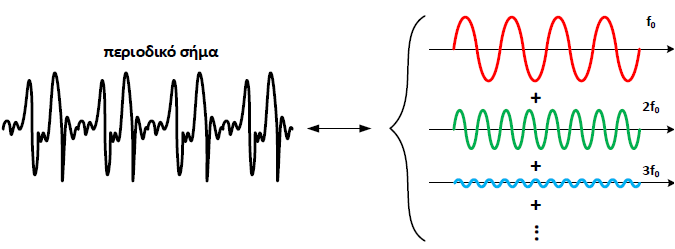 HY215 - Εφαρμοσμένα Μαθηματικά για Μηχανικούς                                                                   Πανεπιστήμιο Κρήτης, Τμήμα Επιστήμης Υπολογιστών
Εφαρμοσμένα Μαθηματικά για Μηχανικούς
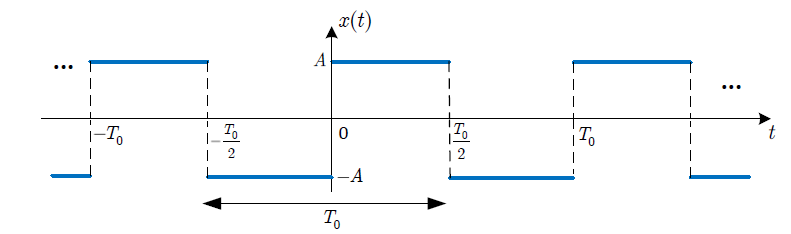 HY215 - Εφαρμοσμένα Μαθηματικά για Μηχανικούς                                                                   Πανεπιστήμιο Κρήτης, Τμήμα Επιστήμης Υπολογιστών
Εφαρμοσμένα Μαθηματικά για Μηχανικούς
Παράδειγμα:
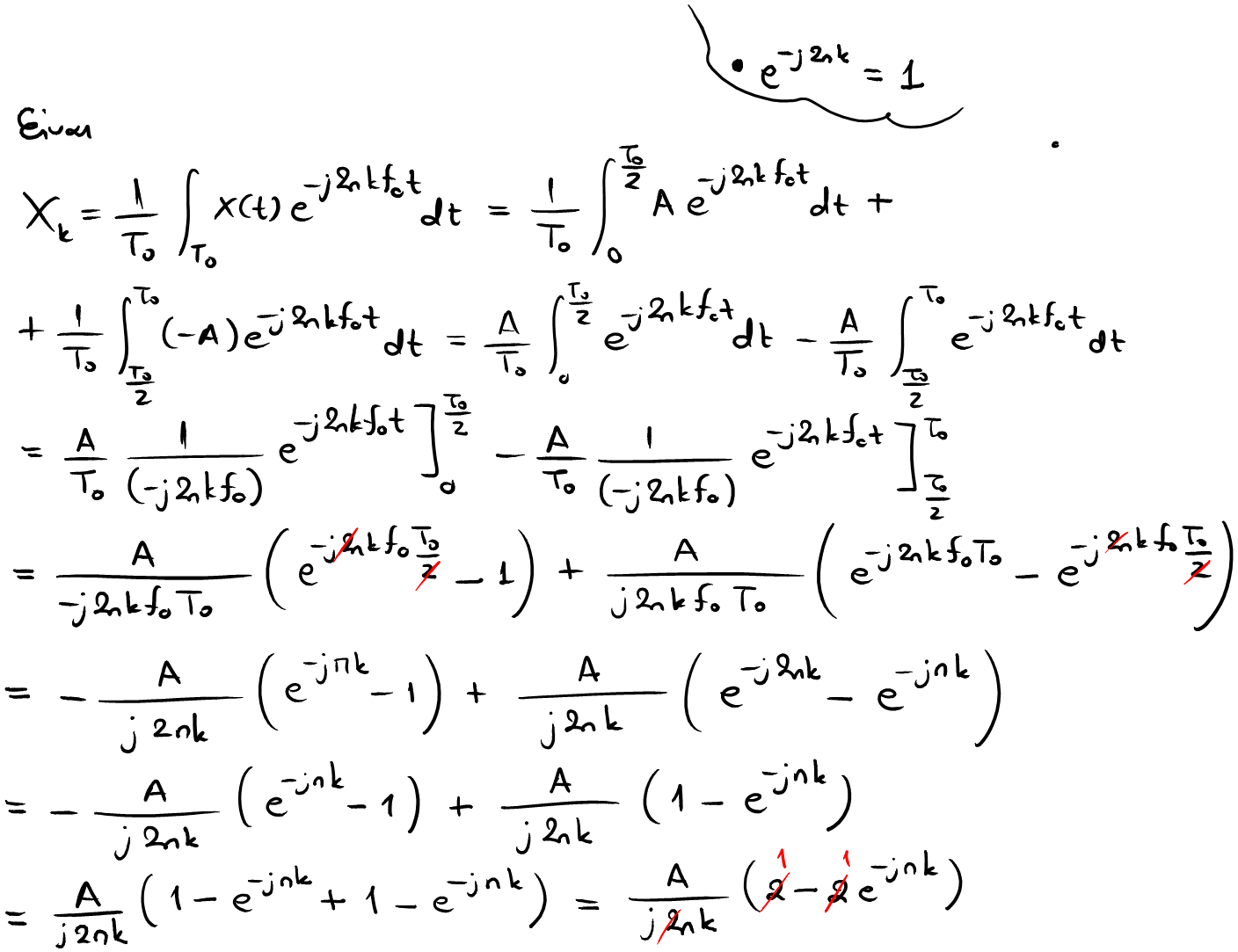 HY215 - Εφαρμοσμένα Μαθηματικά για Μηχανικούς                                                                   Πανεπιστήμιο Κρήτης, Τμήμα Επιστήμης Υπολογιστών
Εφαρμοσμένα Μαθηματικά για Μηχανικούς
Παράδειγμα:
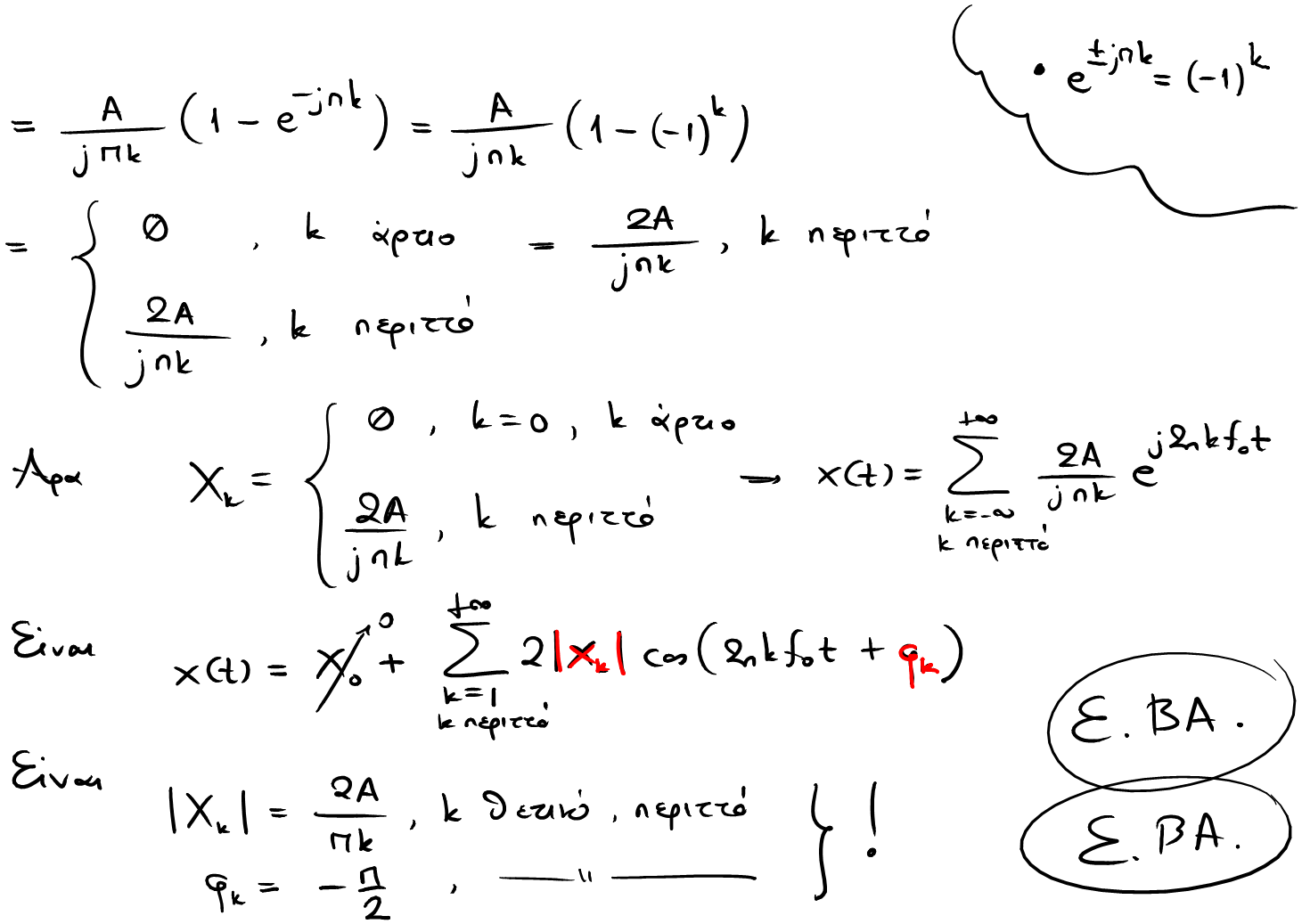 Ε.ΒΑ2
Ε.ΒΑ3
HY215 - Εφαρμοσμένα Μαθηματικά για Μηχανικούς                                                                   Πανεπιστήμιο Κρήτης, Τμήμα Επιστήμης Υπολογιστών
Εφαρμοσμένα Μαθηματικά για Μηχανικούς
Παράδειγμα:
HY215 - Εφαρμοσμένα Μαθηματικά για Μηχανικούς                                                                   Πανεπιστήμιο Κρήτης, Τμήμα Επιστήμης Υπολογιστών
Εφαρμοσμένα Μαθηματικά για Μηχανικούς
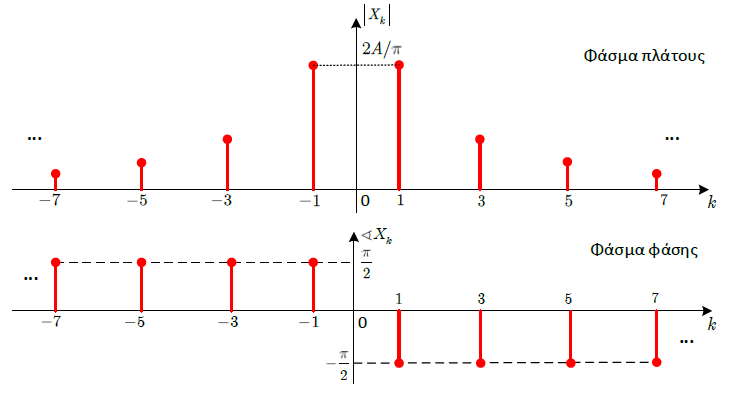 HY215 - Εφαρμοσμένα Μαθηματικά για Μηχανικούς                                                                   Πανεπιστήμιο Κρήτης, Τμήμα Επιστήμης Υπολογιστών
Εφαρμοσμένα Μαθηματικά για Μηχανικούς
Σειρές Fourier
 MATLAB/Octave code
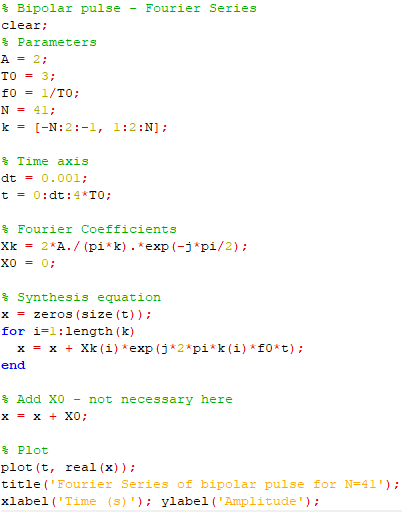 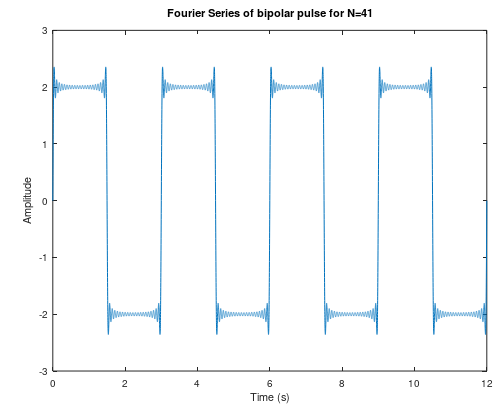 HY215 - Εφαρμοσμένα Μαθηματικά για Μηχανικούς                                                                   Πανεπιστήμιο Κρήτης, Τμήμα Επιστήμης Υπολογιστών
Εφαρμοσμένα Μαθηματικά για Μηχανικούς
Σειρές Fourier











 Φαινόμενο Gibbs
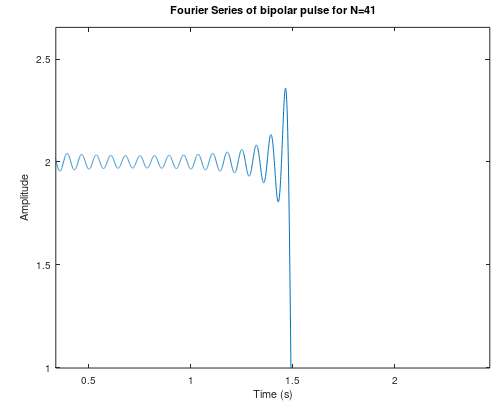 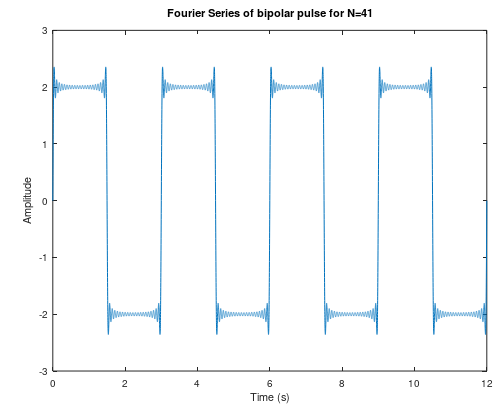 HY215 - Εφαρμοσμένα Μαθηματικά για Μηχανικούς                                                                   Πανεπιστήμιο Κρήτης, Τμήμα Επιστήμης Υπολογιστών
Εφαρμοσμένα Μαθηματικά για Μηχανικούς
HY215 - Εφαρμοσμένα Μαθηματικά για Μηχανικούς                                                                   Πανεπιστήμιο Κρήτης, Τμήμα Επιστήμης Υπολογιστών
Εφαρμοσμένα Μαθηματικά για Μηχανικούς
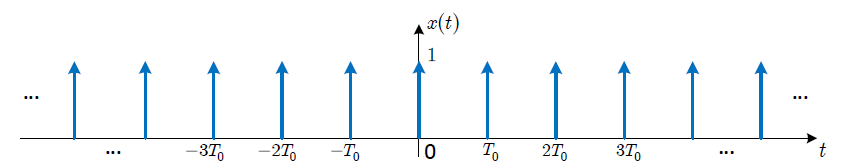 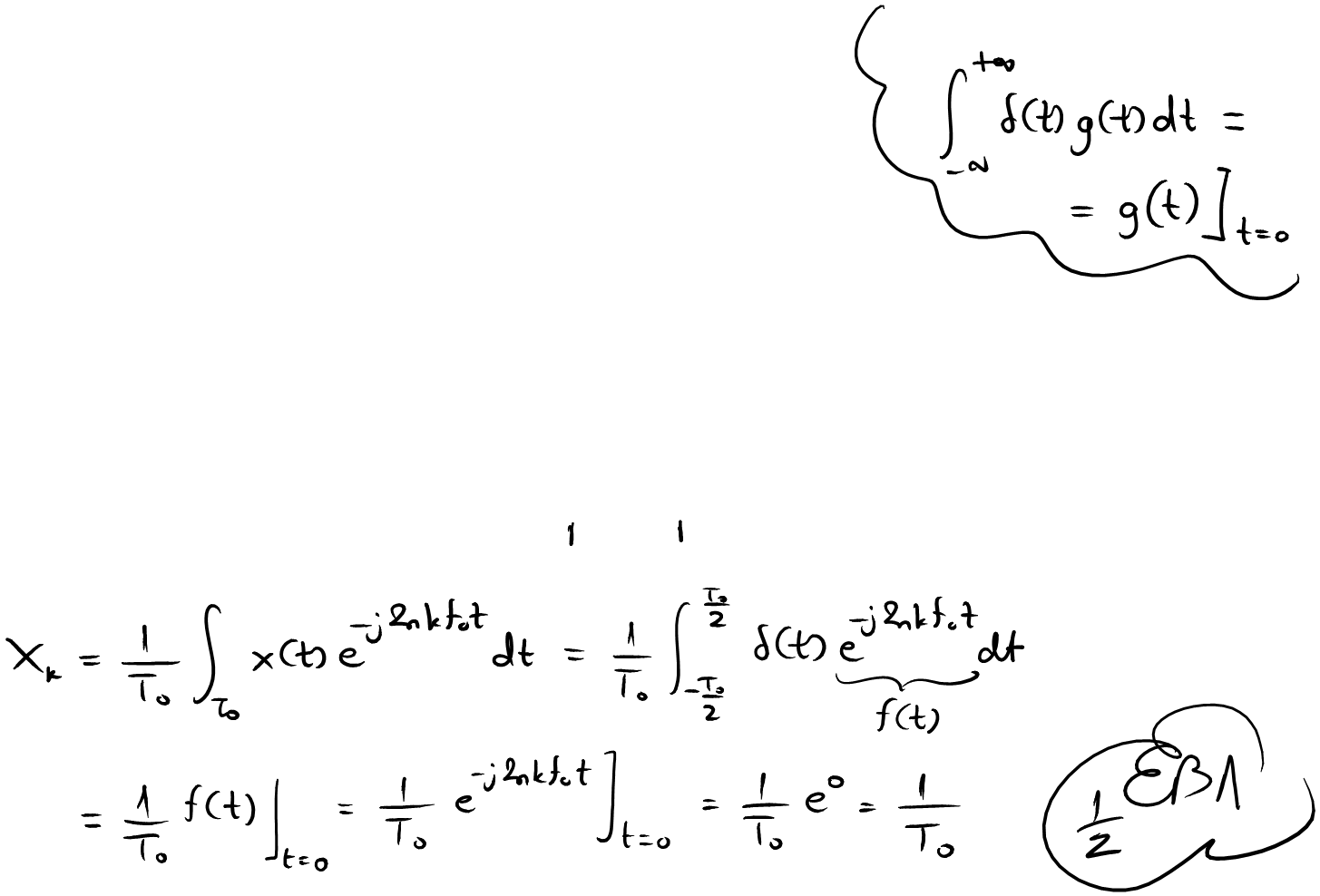 Ε.ΒΑ4
HY215 - Εφαρμοσμένα Μαθηματικά για Μηχανικούς                                                                   Πανεπιστήμιο Κρήτης, Τμήμα Επιστήμης Υπολογιστών
Εφαρμοσμένα Μαθηματικά για Μηχανικούς
Παράδειγμα:
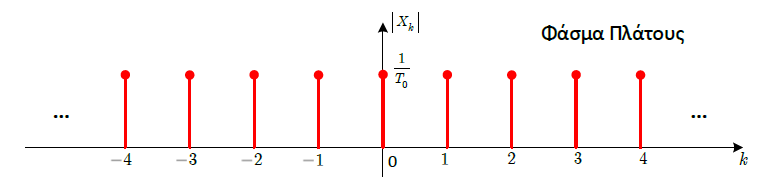 HY215 - Εφαρμοσμένα Μαθηματικά για Μηχανικούς                                                                   Πανεπιστήμιο Κρήτης, Τμήμα Επιστήμης Υπολογιστών
Εφαρμοσμένα Μαθηματικά για Μηχανικούς
ΤΕΛΟΣ ΔΙΑΛΕΞΗΣ
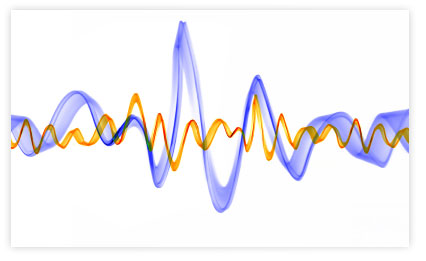 E.BA.
AM: 4731 (Φ)
ΑΜ: 4242
ΑΜ: 4000